Rising Property Values Mean…
Bank Profit Opportunities
Investment Capital Profit Opportunities
Developer Profit Opportunities
Homeowner Equity
City Property Tax Revenue
[Speaker Notes: Prop Tax is a based on assessments of property value.  
Homeowner equity = amount you owe on mortgage minus the amount you could sell you house for now. (Can be used to refinance, get loans, etc.)
Developers = operate best when values already are increasing, so that they can sell their projects for profit]
Rising Property Values Mean…
Bank Profit Opportunities
Investment Capital Profit Opportunities
Developer Profit Opportunities
Homeowner Equity
Increased Rents/ Evictions
 
        Increased Homelessness 

        Increased risk of local business &         elderly homeowner displacement
City Property Tax Revenue
[Speaker Notes: Prop Tax is a based on assessments of property value.  
Homeowner equity = amount you owe on mortgage minus the amount you could sell you house for now. (Can be used to refinance, get loans, etc.)
Developers = operate best when values already are increasing, so that they can sell their projects for profit]
Local Politicians
The Political Alliances around Higher Property Values
Campaign Contributions
Tax Revenue
Votes
Resident Homeowners
Real Estate Industrial Complex (developers, flippers, speculators)
Commercial & residential property owners
Rents, Equity, Profits
[Speaker Notes: Prop Tax is a based on assessments of property value.  
Homeowner equity = amount you owe on mortgage minus the amount you could sell you house for now. (Can be used to refinance, get loans, etc.)
Developers = operate best when values already are increasing, so that they can sell their projects for profit]
Local Politicians
Breaking the Political Alliances around Higher Property Values
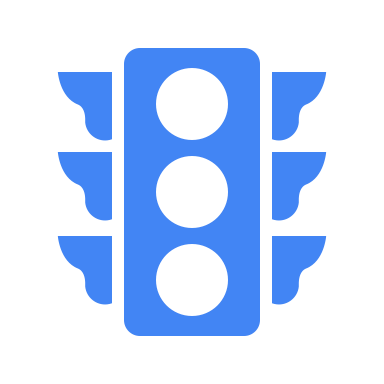 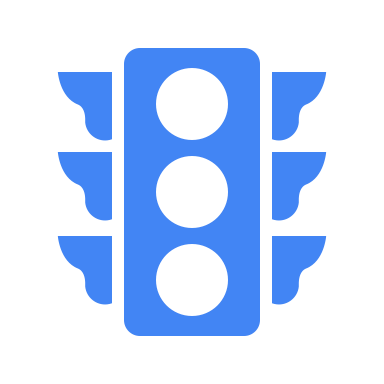 Reduce Property Tax Dependence w/alternatives
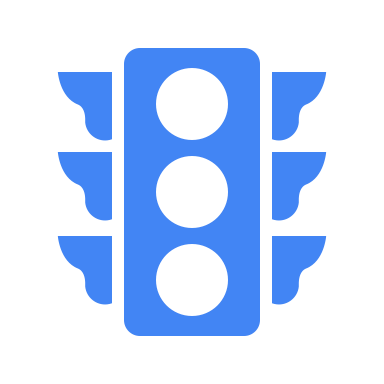 Public Financing Campaigns
Campaign Contributions
Community  Landowners
Property Tax Revenue
Votes
Resident Homeowners
Real Estate Industrial Complex (developers, flippers, speculators)
Commercial & residential property owners
Rents, Equity, Profits
[Speaker Notes: Prop Tax is a based on assessments of property value.  
Homeowner equity = amount you owe on mortgage minus the amount you could sell you house for now. (Can be used to refinance, get loans, etc.)
Developers = operate best when values already are increasing, so that they can sell their projects for profit]
The Rise of Speculative Capital
Fixed Income Security Instruments
Pension Funds
Private 
Equity
Statutory Trusts
REITS
LLCs
Speculative Capital Impact
Fixed Income Security Entities
Pension Funds
Private 
Equity
Statutory Trusts
REITS
Increased Rents/ Evictions
 
 Increased Homelessness 

Increased risk of local business &         elderly homeowner displacement
LLCs
Speculative Capital Flows Into Real Estate
College fund investments
Insurance Fund investments
Public pension fund
Investments
Private pensions & 
Retirement Account 
Investments
Mutual fund investments
Statutory Trusts
Private 
Equity
Fixed Income Security Entities
REITS
LLCs
LLCs, LLPs
Divest, Tax & Invest in Human Needs
College fund investments
Insurance Fund investments
Public pension fund
Investments
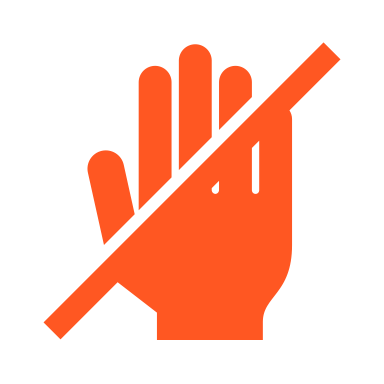 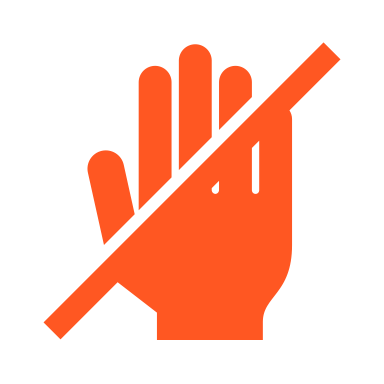 Private pensions & 
Retirement Account 
Investments
Mutual fund investments
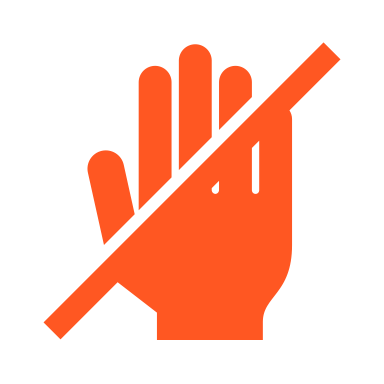 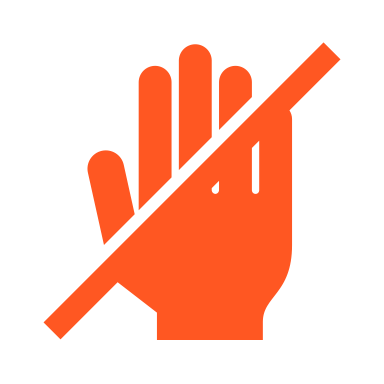 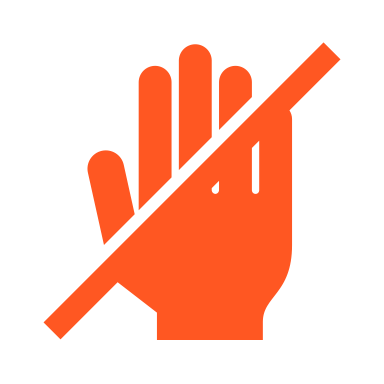 Statutory Trusts
Private 
Equity
Fixed Income Security Entities
REITS
LLCs
Local Tax Capture & Move to Community Fund
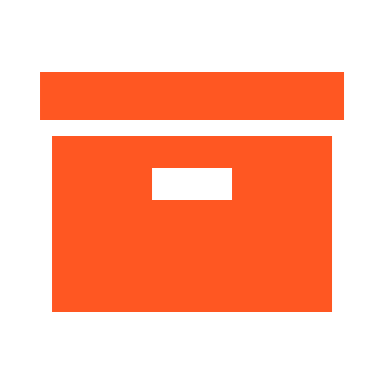 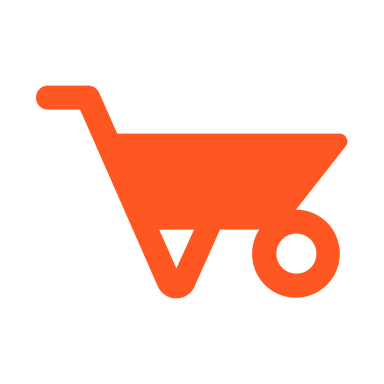 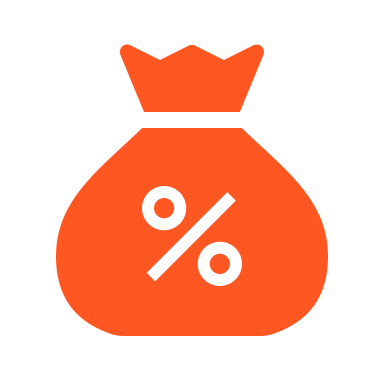 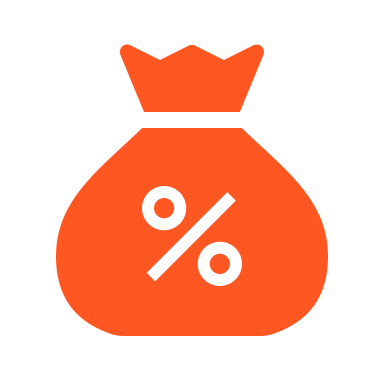 LLCs, LLPs